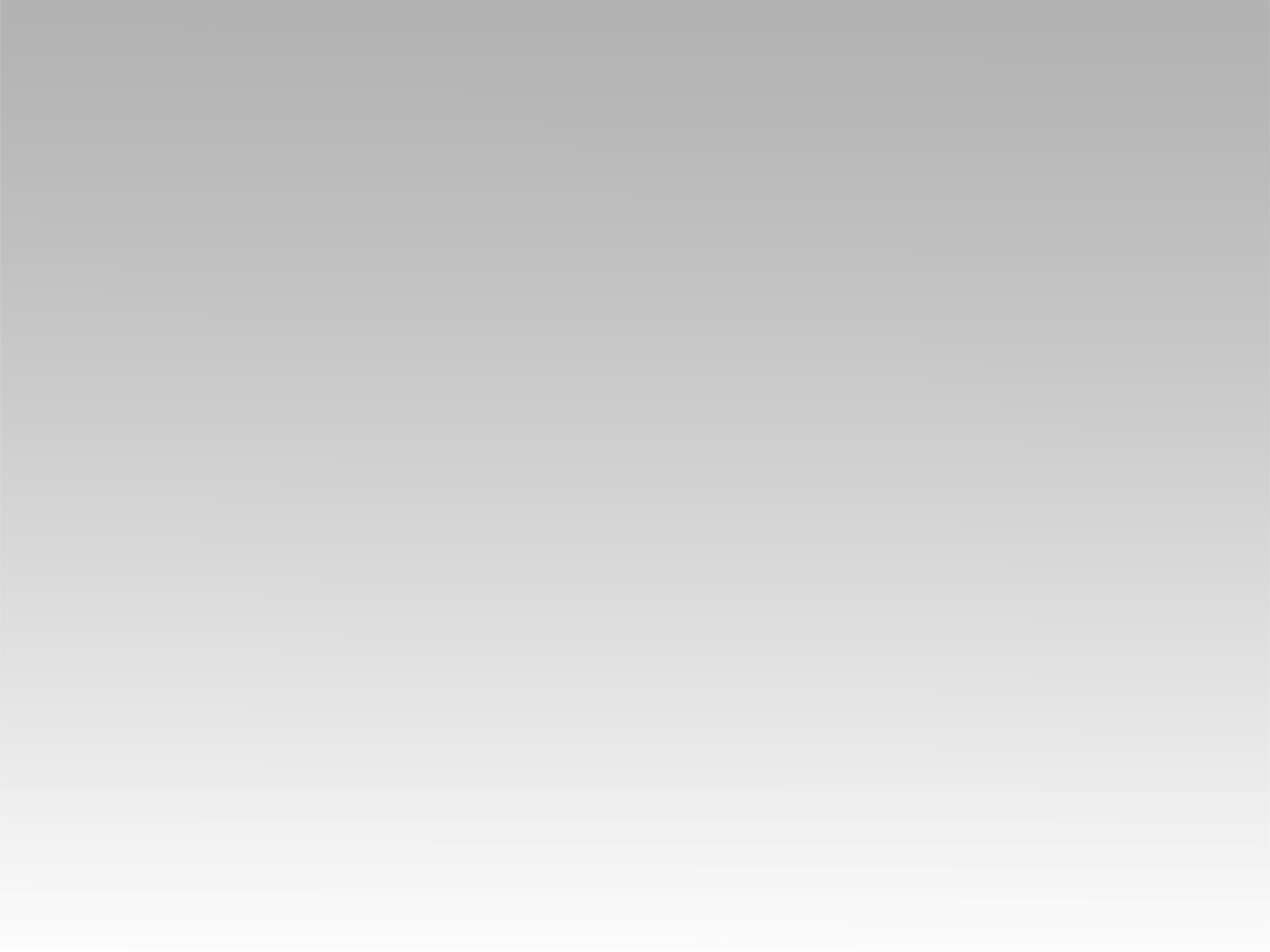 تـرنيــمة
نحبك ربنا نحبك من قلبنا
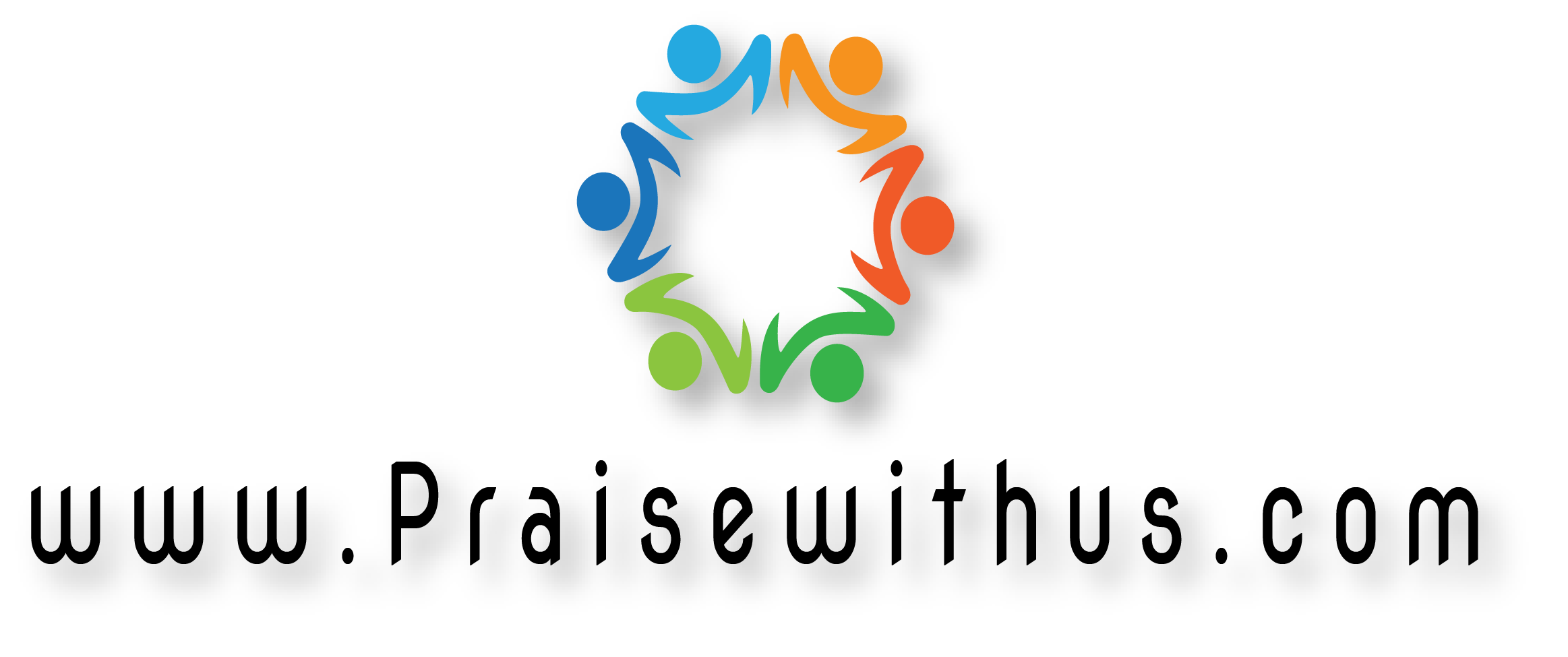 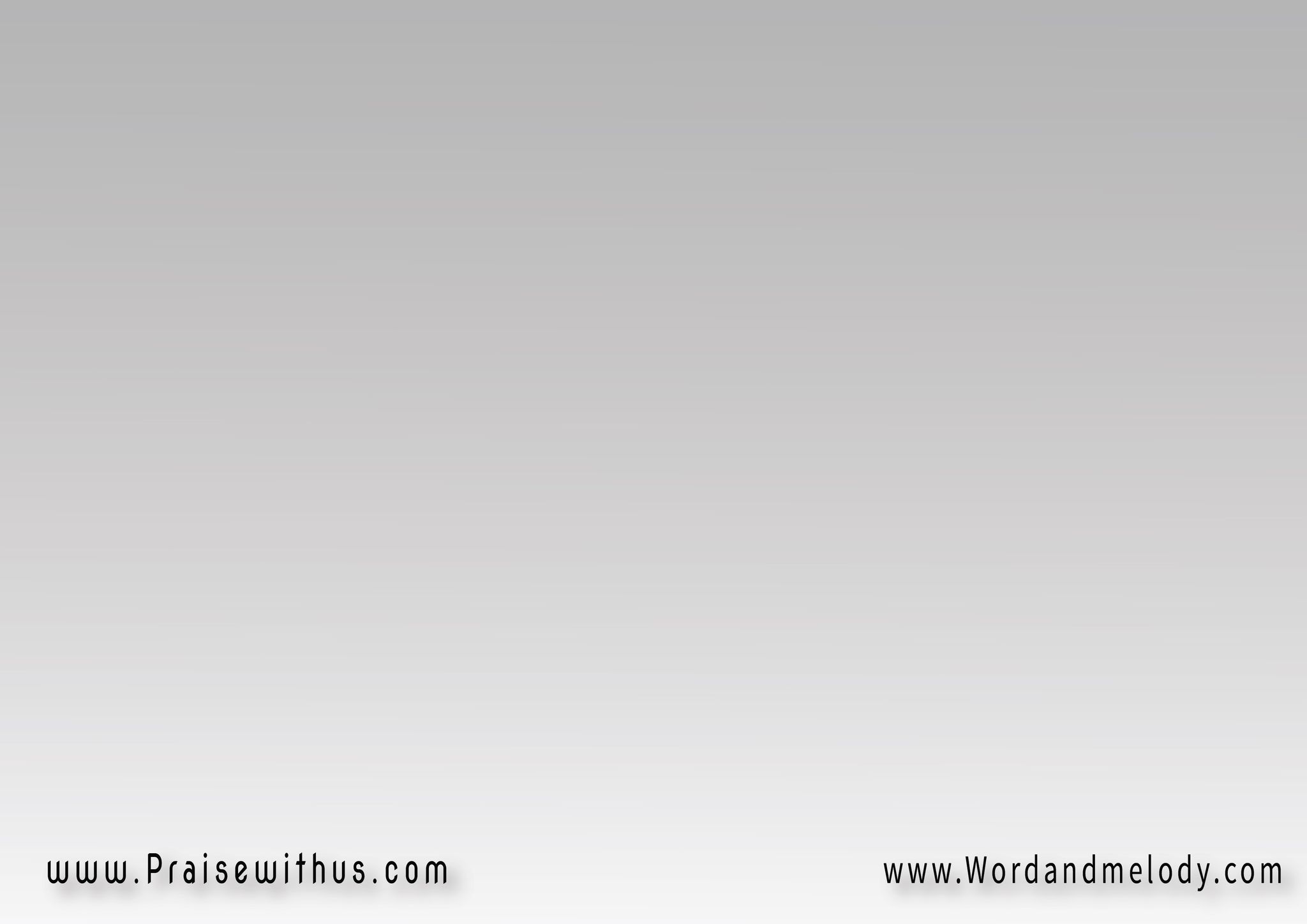 نحبك ربنا نحبك من قلبنا
أسكب الآن حبك فينا لبعضنا
فتمتلي عيوننا حباً نحو بعضنا
نحب مثل ما أنت أحببتنا
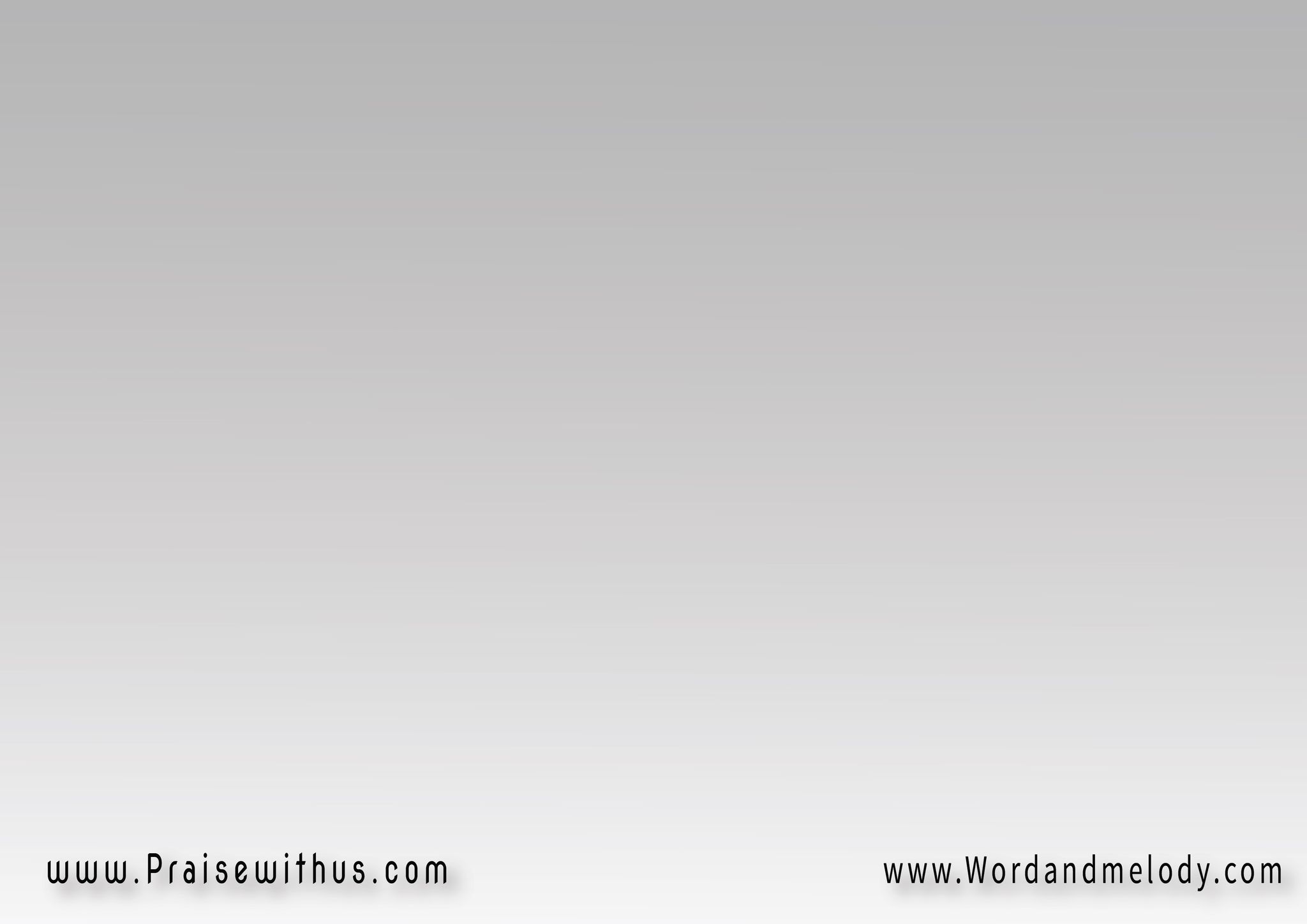 نحمدك ربنا نحمدك من قلبنا
أسكب الآن روحك فنعلن مجدك
نسبح شخصك ونهتف حباً لكَ
نعبدك نشدوا لك نحبك
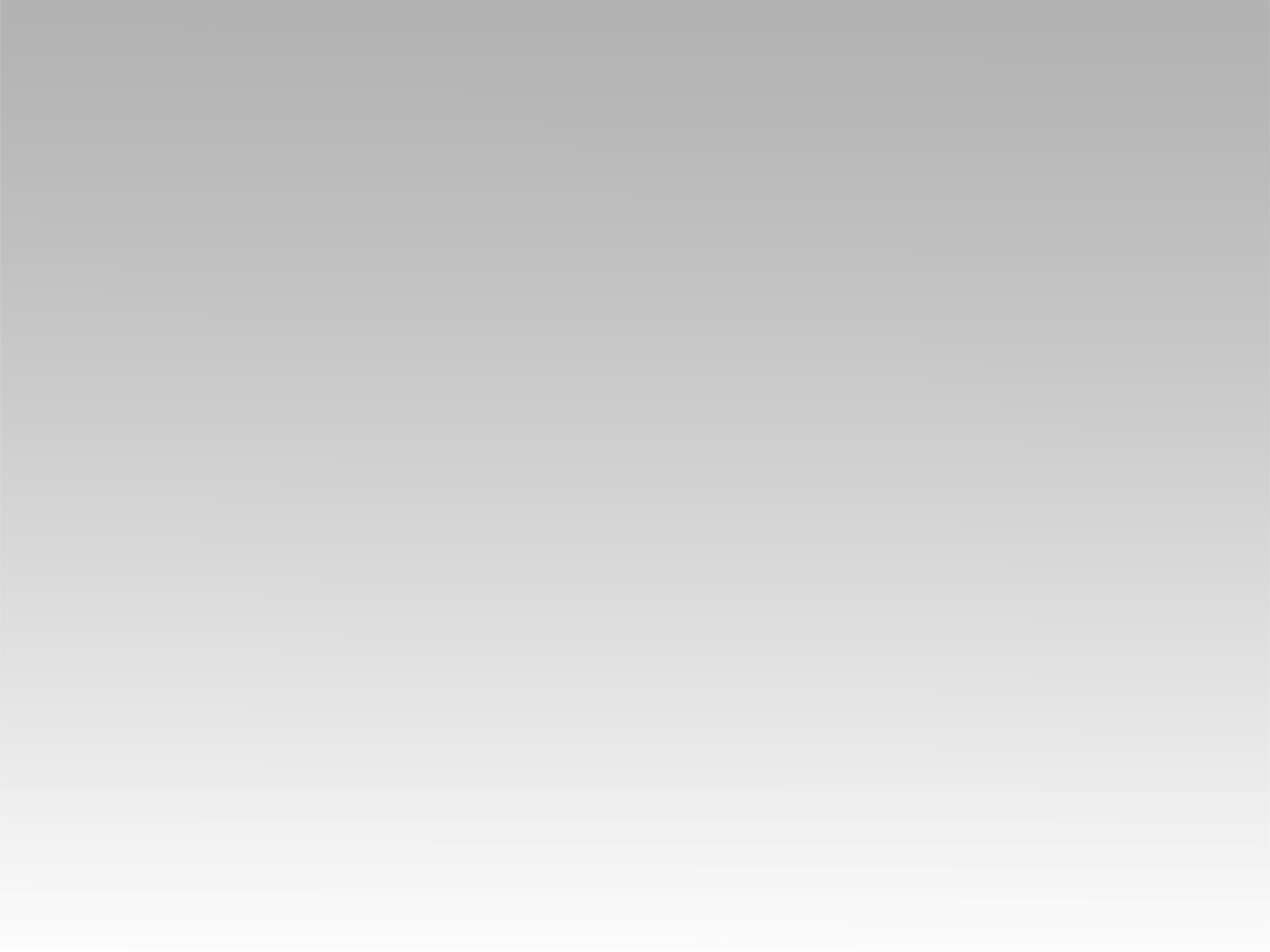 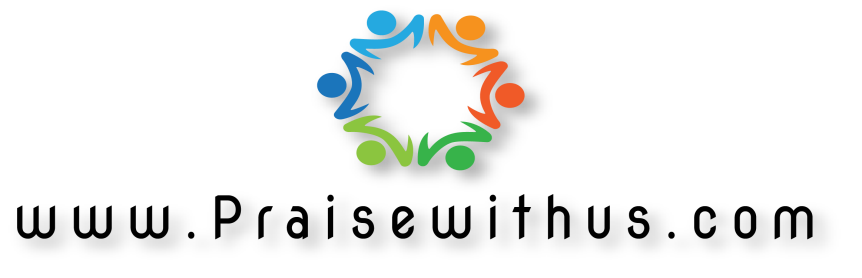